GOOD MORNING TO ALL.
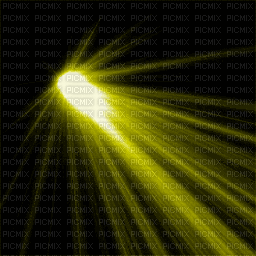 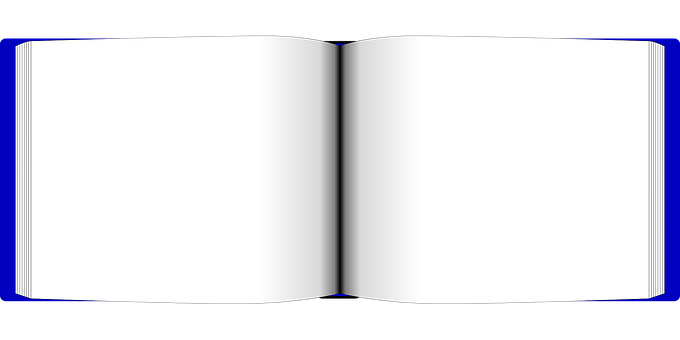 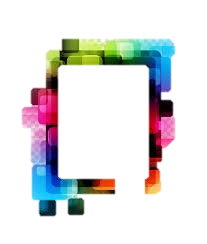 Teachers Identification
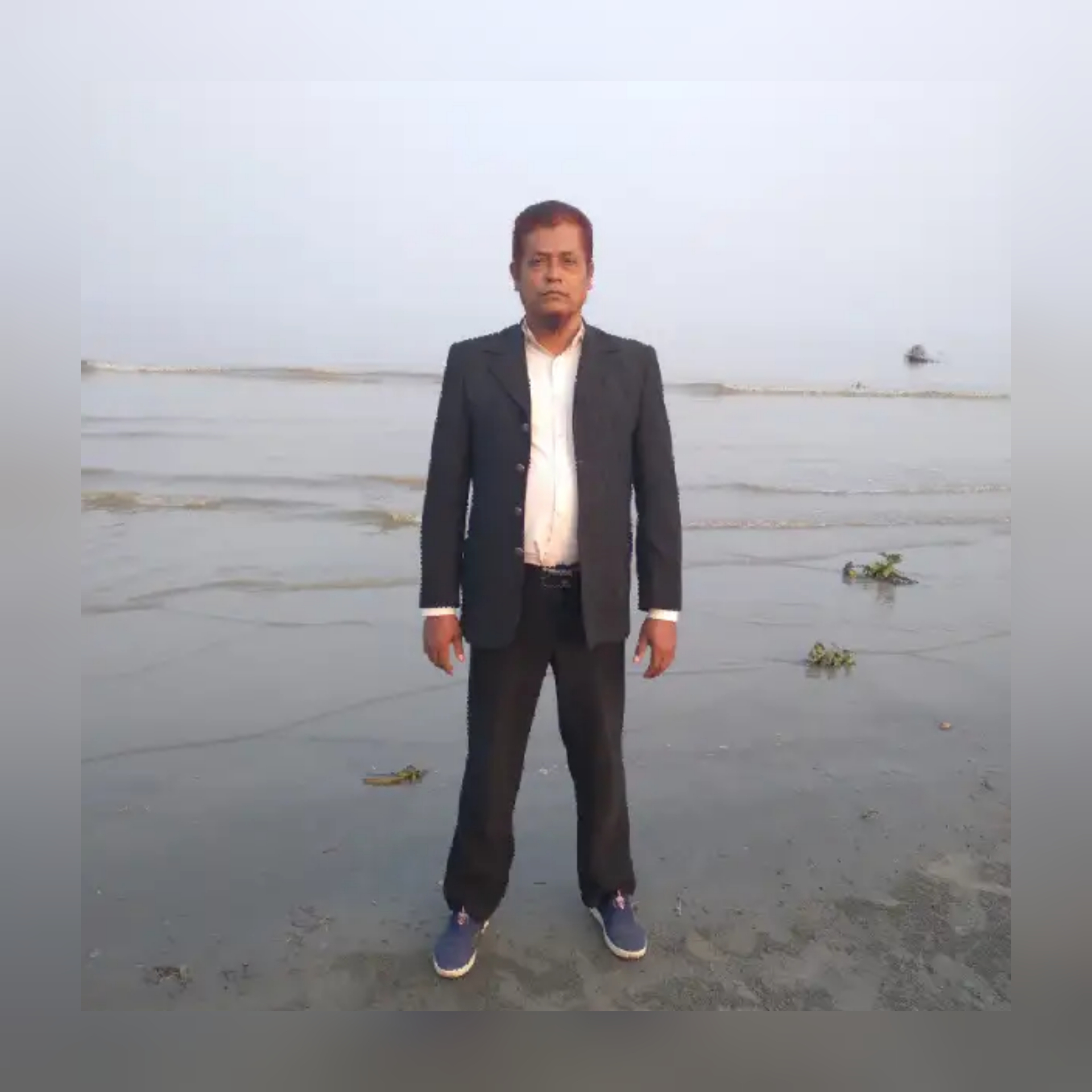 Md. Monir Hossain
Assistant Teacher
Ghatlabag Kasurbag Dhakil Madrasah
Chatkhil -Noakhali
Lesson introduction
Class:- SIX
Unite: 1 
Lesson: 1 (A)
Time: 45 minutes
Date: 28/o2/2020
Dear students let’s enjoy a video.
Dear students, what are looking in the pictures ?
The people are exchanging greetings one another.
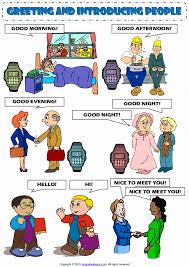 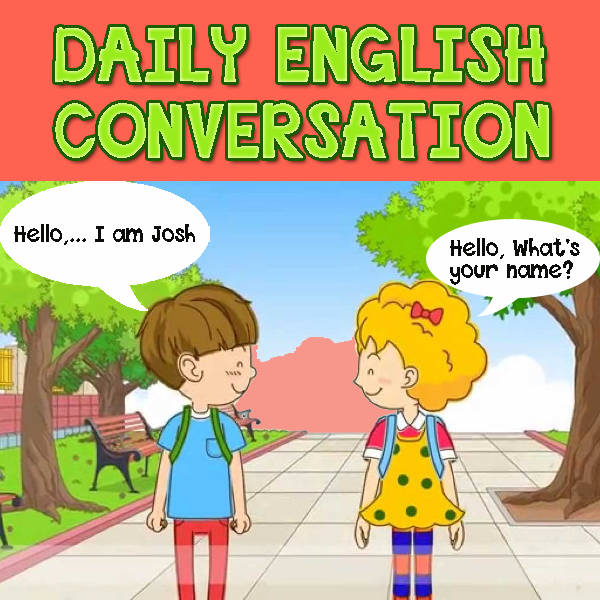 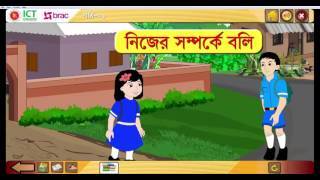 Learning outcomes:
Listening: Students will be able to---
1.1.1: become familiar with English sounds by
listening to common English words.
Speaking:
2.1.1: greet each other.
Dear students, look at the picture and say with me.
Good morning.
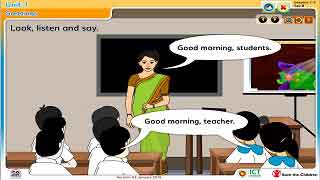 Good morning.
Dear students, listen to me.
Dear students, my name is Md. Monir
Hossain.I am your English teacher.
Dear students , look, listen and say.
Dear students , what are you looking in picture?.
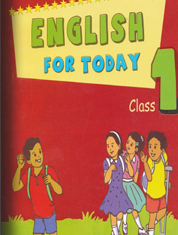 This is our ‘English For Today’ book.
Dear students, what do we say to meet
with other in the morning ?
We say “Good morning”
Good morning.
Good morning.
Home task
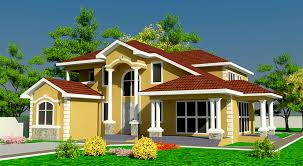 Dear learners , you will practise today’s
lesson with your parents or elders.
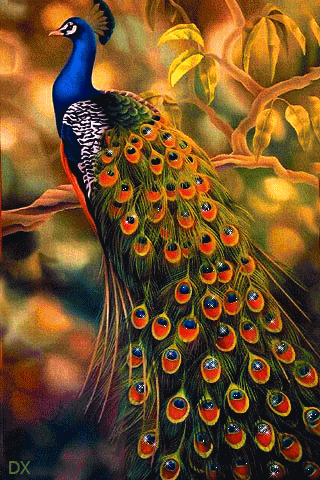 Good-bye my students.